ECSC 325.200Web Server Administration
Spring 2025 – Week 4-1 – February 4th, 2025
Users & Groups, Command Line, Startup & Shutdown
Prof. Jason Patalon
Weekly Info
“Success is no accident.  It is hard work, perseverance, learning, studying, sacrifice, and most of all, love of what you are doing” - Pele
Scientists have found new Earth like planets?
7 planets found in the “Goldilocks” zone of a nearby star?!
Attendance
Good of the Class
Assignment 3 due February 5th
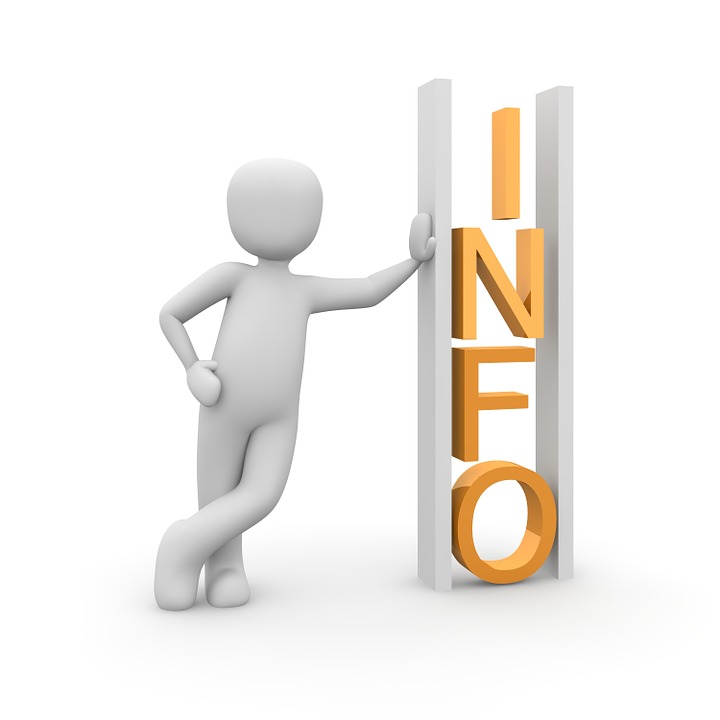 Recap and Review
The next few weeks…
Users, permissions, installations, DNS, & stuff
Midterm – February 27th, 2025
Corrections, updates, etc.
Minor updates to previous presentations…
Review of previous assignments
This Week?
Questions from previous classes?
Etcetera
Spectrum is one of the fastest growing companies in America?!
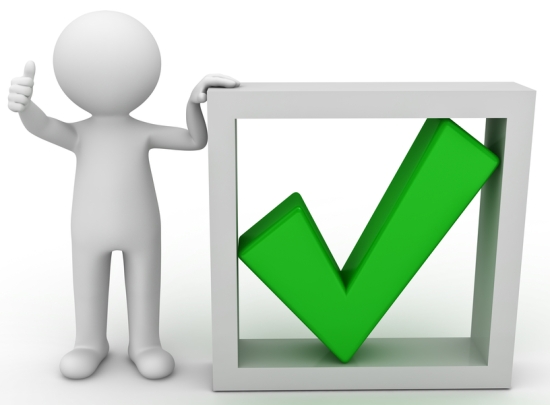 Documentation Expectations
Documentation expectations examples:
Edit the network configuration file /etc/sysconfig/network-scripts/ifcfg-bond0
Updated the following information in the network configuration file:
IPADDR=147.64.243.115
HOSTMASK=255.255.254.0
DNS1=147.64.242.100
DNS2=147.64.242.101
Restarted the network services to apply configuration changes
systemctl restart network
Added entry to /etc/fstab file for persistent mount
147.64.243.115:/data 	/data	nfs	bg,rw,sync,hard,intr  0 0
Updated and rebooted the system
dnf –y update; reboot
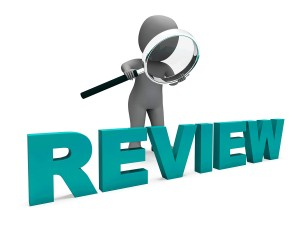 Incorrect Commands and Autocorrect
Microsoft products love to autocorrect things!
Capitalization
nslookup is changed to Nslookup if it is the first word in a line…
Some characters
- is changed to – 
Multiple characters
-- is changed to –
Other things
Tabs
Copying and pasting tabs can cause complications
I try to correct these things where I can, but I am sure to miss some!
Sorry not sorry?
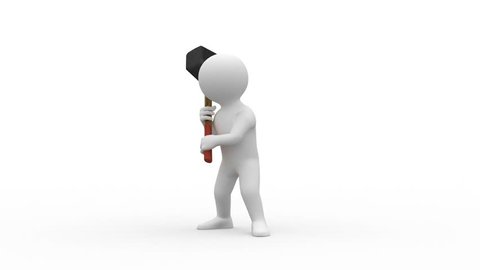 5
Objectives
Managing users and groups
Passwd, shadow, group files
User management tools
Permissions
The command line
Bash
Command line shortcuts
Documentation tools
Files, file types, file ownership, file permissions
File compression and manipulation
Additional file management tools
Network Connections
Booting and shutting down
Boot Loaders
Initialization Process
Service startups and runlevels/targets
Recovery Mode
Other Topics
Linux Directories
SSH
VNC and RDP
Virtual Machines
Sudo, su, visudo
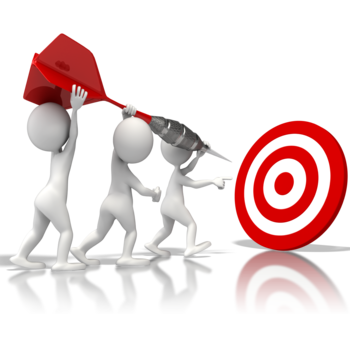 Assignment 2 review
Three reasons to prefer virtual servers
Easier maintenance and administration
Better hardware utilization
Lower cost
Better backups…
Email service is considered high priority because it is used by almost everyone in an organization and facilitates the flow of information critical for many regular business operations.  High-level features should include HA characteristics (fault-tolerant design and redundant systems), anti-spam and anti-virus services, along with regular backups.
N+1 redundancy means we have one more item than is necessary for normal operation, that can take over operation in case of a failure.  An example is multiple redundant network connections.
I like RAID 5 for network accessible storage arrays.  RAID 5 with a hot spare is also nice.  RAID 6 is OK too, but costs more and can be slower than RAID 5.  RAID 1 would be good for small volumes.
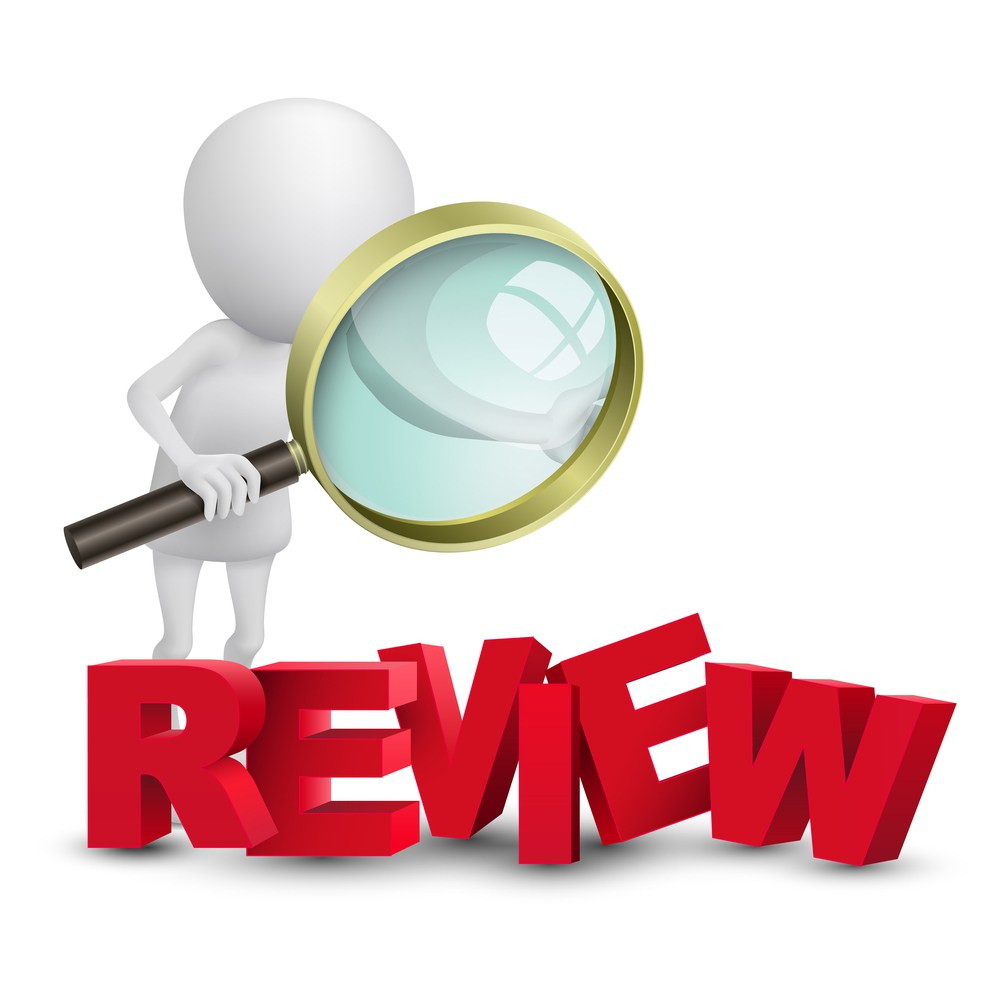 Assignment 2 review
Fault Tolerance
Redundant hardware that can take over immediately in the event of a failure
Can be expensive, and does not address software failures
Typically desired wherever possible
Examples: redundant power supplies or redundant network connections
High Availability
Uses software to manage availability of services
Restores services after a failure, potentially on different hardware
Minimize interruptions during software failures
Example: Failover database cluster
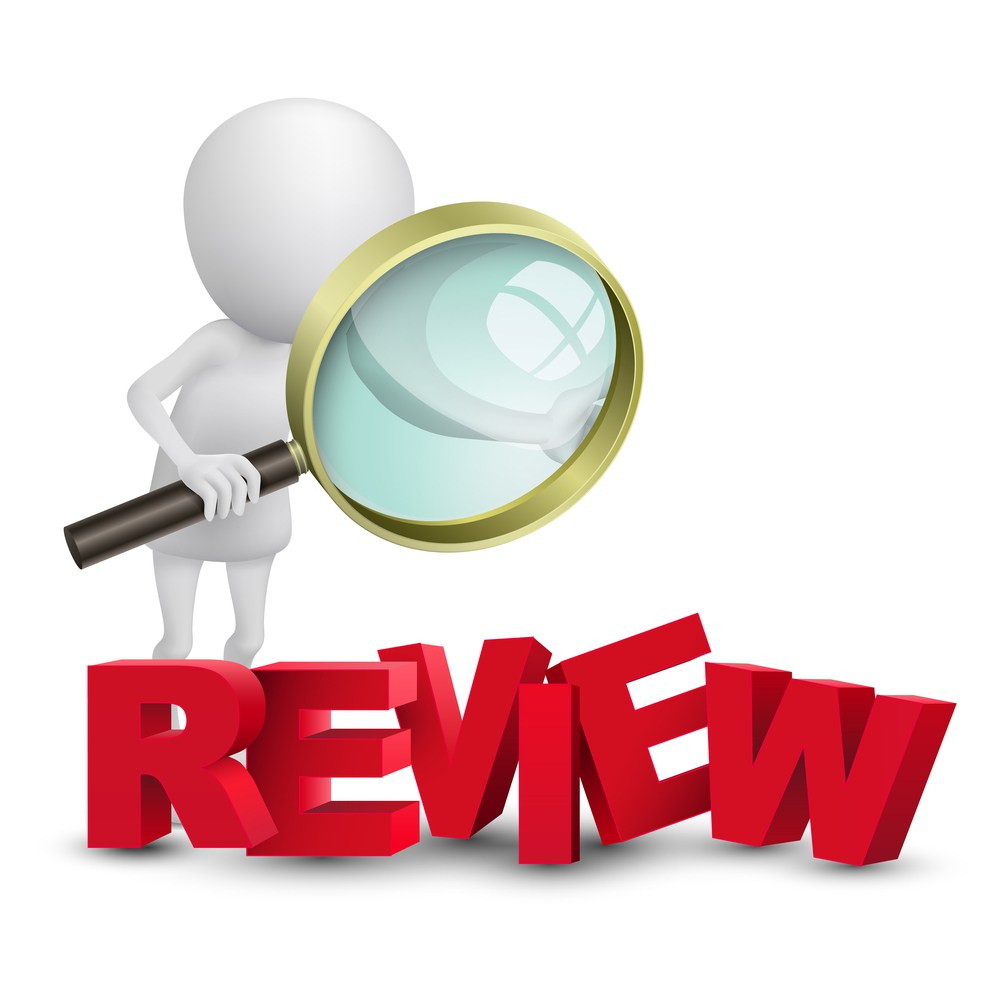 Fault Domains?!
Assignment 2 review
Single-Mode Fiber
Smaller core, fewer internal reflections.
Fewer possible light transmission frequencies.
Better suited for longer distances (between buildings, internet backbones, etc.)
Multi-Mode Fiber
Larger core, more internal reflections.
More possible light transmission frequencies.
Distortion at longer distances, better suited for shorter distances (within a building)
DR Recovery
Infrastructure tier first!
Underlying hardware and critical network services
Servers, storage, and switches/routers
DNS/DHCP/NTP/AD/etc.
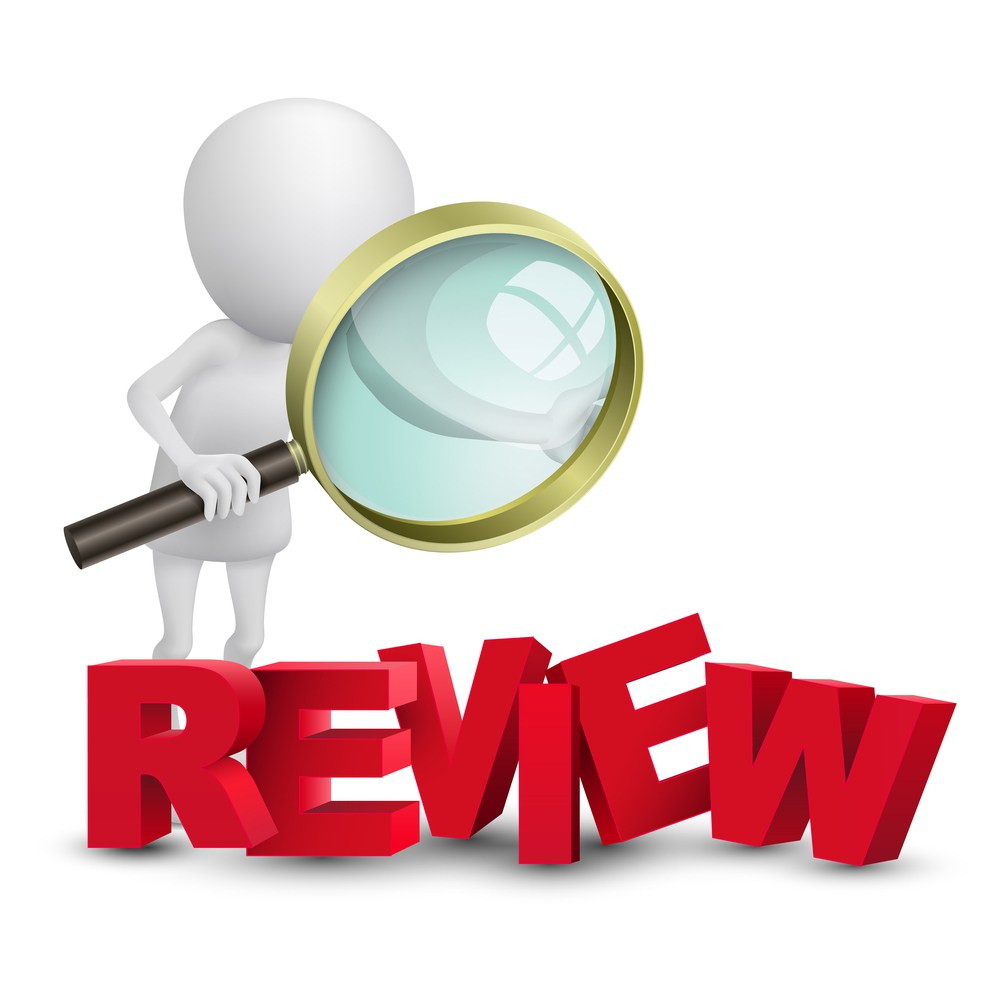 Connecting to our VM’s
New method of connecting to CS Network
Connect to VPN
Windows Thick Client
Windows L2TP
MacOS L2TP
Chromebook/Linux L2TP?
Untested…
EUP-CS VPN
Remote host: 147.64.2.12 (vpn.cs.edinboro.edu or vpn.ultrastuff.net)
Pre-Shared Key: <credentials.txt>
Username and password for students
Username: <credentials.txt>
Password: <credentials.txt>
Creds in credentials.txt
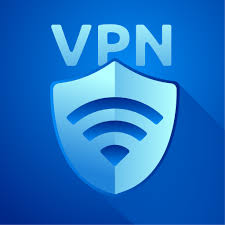 10
Create a VPN Connection – Windows Client
Windows – Sonicwall VPN Client
Download and install the client
https://software.sonicwall.com/GlobalVPNClient/184-011921-00_REV_A_GVCSetup64.exe
Give the connection a name: EUP-CS VPN
Remote host: 147.64.2.12 (vpn.cs.edinboro.edu or vpn.ultrastuff.net)
Pre-Shared Key: <credentials.txt>
Username and password for students
Username: <credentials.txt>
Password: <credentials.txt>
Enable the connection!
Creds in credentials.txt
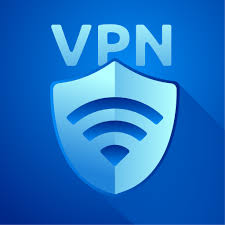 11
Create a VPN Connection – Windows L2TP
Windows – Layer 2 Tunneling Protocol (L2TP/IPsec)
Start  Settings  Network & Internet  VPN
Add VPN
Give it a name: EUP-CS VPN
Server address: 147.64.2.12 (vpn.cs.edinboro.edu or vpn.ultrastuff.net)
VPN Type: L2TP/IPSec with pre-shared key
Pre-Shared Key: <credentials.txt>
Username and password for students
Username: <credentials.txt>
Password: <credentials.txt>
Connect on the VPN network!
You may need to enable the option to tunnel all traffic through the VPN…
Creds in credentials.txt
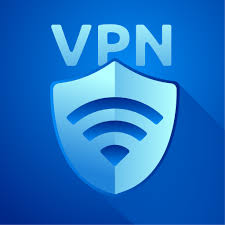 12
Create a VPN Connection – MacOS L2TP
Mac OS – Layer 2 Tunneling Protocol (L2TP/IPsec)
System Preferences  Network
Three dots in lower right corner  Add VPN Config  L2TP over IPSec
Give it a name: EUP-CS VPN
Server address: 147.64.2.12 (vpn.cs.edinboro.edu or vpn.ultrastuff.net
Pre-Shared Key: <credentials.txt>
Username and password for students
Username: <credentials.txt>
Password: <credentials.txt>
Connect on the VPN network!
You may need to enable the option to tunnel all traffic through the VPN…
Creds in credentials.txt
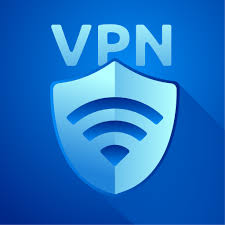 13
Create a VPN Connection – Chromebook L2TP/IPsec
Chromebook – Layer 2 Tunneling Protocol (L2TP/IPsec)
Settings Network
Add built-in VPN  Add connection
Give it a name: EUP-CS VPN
Authentication type: Pre-shared key
Server hostname: 147.64.2.12 (vpn.cs.edinboro.edu or vpn.ultrastuff.net)
Pre-Shared Key: <credentials.txt>
Username and password for students
Username: <credentials.txt>
Password: <credentials.txt>
Connect on the VPN network!
You may need to enable the option to tunnel all traffic through the VPN…

https://support.google.com/chromebook/answer/1282338?hl=en#zippy=%2Cltpipsec-vpn-support
Creds in credentials.txt
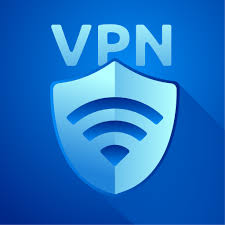 14
Connect to CS VPN with a SSH Connection
Open a command prompt terminal
In Windows, a cmd shell or powershell
In Linux, your default command line shell
SSH to the server jpatalon.cs.edinboro.edu on port 54321
You will need to use the format of username@jpatalon.cs.edinboro.edu to specify the correct username when connecting!
The username and password are contained in the credentials file within D2L
Example connection commands
ssh user@jpatalon.cs.edinboro.edu -p 54321
Creds in credentials.txt
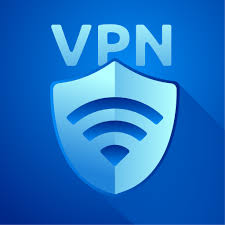 ssh cs_student@jpatalon.cs.edinboro.edu –p 54321
15
Connecting to our VM’s
IP Address: 147.64.243.1## (01-25)
Use your two digit number from below!
Hostname: ecsc325-1##.cs.edinboro.edu (01-25)
Use your two digit number from below!
Default root password: <credentials.txt>
Two digit number:
Tanner A: 01
Freyja B: 02
Osaretin I: 03
Derek J: 04
Benjamin K: 05
Dennis V: 06
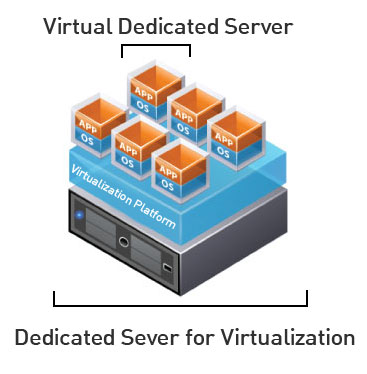 Aliases will be used in the future…
Booting and shutting down
Boot Loaders – Software that executes after the BIOS completes
GRUB/GRUB 2, NTLDR, Windows Boot Manager
Initialization Process
Multiple levels achieve different runlevels/targets
Runlevel 1 – rescue.target – Single user mode
Runlevel 3 – multi-user.target – Full multiuser mode
Runlevel 5 – graphical.target – Full multiuser mode with GUI
Recovery Mode
Boot into a single user mode
Repair a filesystem if necessary
May need root password
Boot from CD/iso into a recovery mode, mount the filesystem, get root
Fix your broken VM’s after a botched update (remotely, from the beach of course)
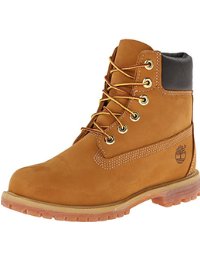 Services
A Linux service is a process or a set of processes running in the background. These kinds of processes are usually in charge of executing essential system tasks or running certain kinds of server applications like databases, schedule applications, or even sound system applications.
An example service would be an http server.
Services can be enabled (automatically starts on boot) or disabled with sytemctl.
systemctl enable httpd
systemctl disable httpd
Service status can be started and stopped with the systemctl start/stop commands
systemctl start httpd
systemctl stop httpd
Service status can be checked with the systemctl status command
systemctl status httpd
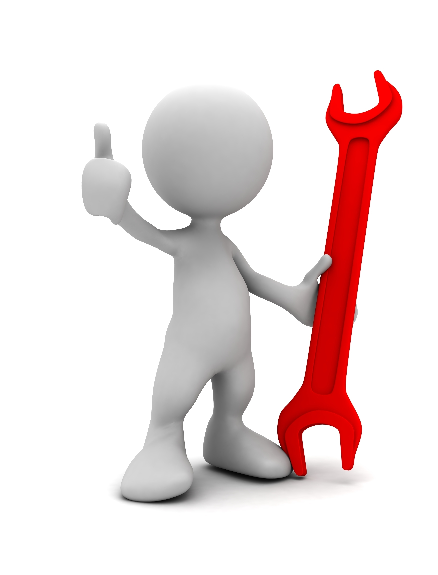 Sudoers
Controls who can run what commands as what users on what machines
Can also control special things such as whether you need a password for particular commands
List of users with sudo priviliges maintained in /etc/sudoers file and in /etc/sudoers.d/ files
Sudoers file is edited with visudo command
visudo command performs basic validations when saving the file to help prevent errors
Default editor is vi, can be changed if desired
Default syntax is below:
<user list> <host list> = <operator list> <tag list> <command list>
Ex: root ALL=(ALL) ALL
Root can run all commands as all users on all servers
Tags can be used to set special options (NOPASSWD, etc)
Aliases (variables) can be used for lists of users, hosts, commands, etc.
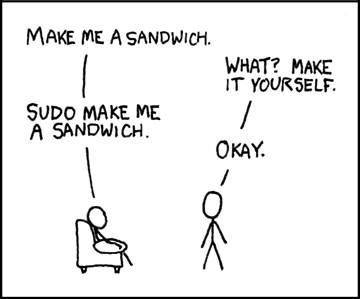 Other Topics
SSH – Secure Shell
Creates an encrypted terminal connection to a server shell
Allows for other types of communication to be tunneled through connection
Tunneling insecure information through a secure tunnel creates a secure connection!
In Windows, you can use the program Putty to SSH in to a server
Reverse SSH?!
In Linux/MacOS, you can run the SSH command directly from the command line
ssh user@host
ssh root@ecsc325-120.math.cs.edinboro.edu
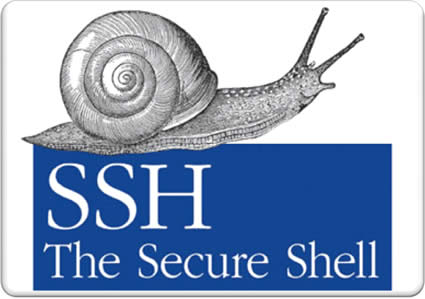 From off campus, log on to cslab100 or cslab101, then SSH to your VM.
SSH Tunnels
SSH Tunnels are secure and encrypted between endpoints!
Local port forwarding
Similar to port forwarding on a router
ssh -L source_port:destination_host:destination_port user@host.tld
Ex: ssh -L 4567:ecsc325-120.math.cs.edinboro.edu:22 jpatalon@cslab100.cs.edinboro.edu
This command opens an encrypted tunnel between my local machine and ssh server cslab100.cs.edinboro.edu
Traffic sent to localhost port 4567 is redirected to ecsc325-120.math.cs.edinboro.edu port 22
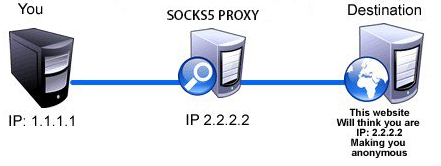 [Speaker Notes: ssh -L 4567:cslab189.cs.edinboro.edu:3389 jpatalon@cslab100.cs.edinboro.edu]
SSH Tunnels
SOCKS Proxy – Dynamic Port Forwarding
Allows for website proxying (other traffic too!)
Can be used to allow connections around firewalls
Connect to your ecsc325 web server from anywhere through an intermediate host
ssh –D port user@host.tld
Ex: ssh –D 55555 jpatalon@cslab100.cs.edinboro.edu
This command opens an encrypted tunnel between my local machine and ssh server cslab100.cs.edinboro.edu
SOCKS traffic is sent through port 5555 to server cslab100.cs.edinboro.edu, where it is then forwarded to the destination
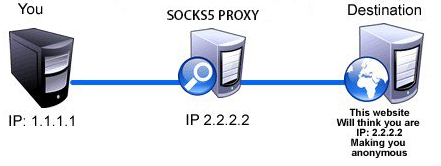 [Speaker Notes: We can also create SSH tunnels through multiple devices!]
Other Topics
VNC and RDP
Allow for a connection to a server GUI
Can be used for in-band and out-of-band connections
RDP (Remote Desktop Protocol) is common in Windows environments
VNC is common most other environments
VNC connections are typically not encrypted (or poorly encrypted),and tunneled through encrypted SSH connections.
VNC connections are sometimes only allowed from the localhost
Allowing connections only from localhost prevents unencrypted connections
You must tunnel through SSH before initiating VNC, forcing encryption
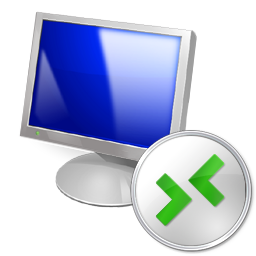 Redirect command output to a file
cat /var/log/boot
Output’s contents of /var/log/boot file
cat /var/log/boot.log | wc
Pipe will redirect the output from the command to the input of another command
Send the output of the file to the wc command (tell us how many lines/words/characters are in the file)
cat /var/log/boot | wc > /tmp/text1.txt
Single greater than symbol!
Print the output from the command to the file /tmp/text1.txt, overwriting anything in the file
cat /var/log/boot | wc >> /tmp/text1.txt
Two greater than symbols!
Print the output from the command to the file /tmp/text1.txt, appending to the end of the file
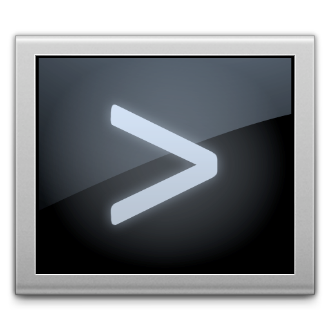 The Command Line
List files, file types, file ownership, file permissions
ls command will show us these items
ls is short for list
ls command can take many options
-l gives the long listing (lower case L)
-a gives all files, including files
-t sorts by modified time
-r reverse
-h human readable
The ls command (lowercase LS)
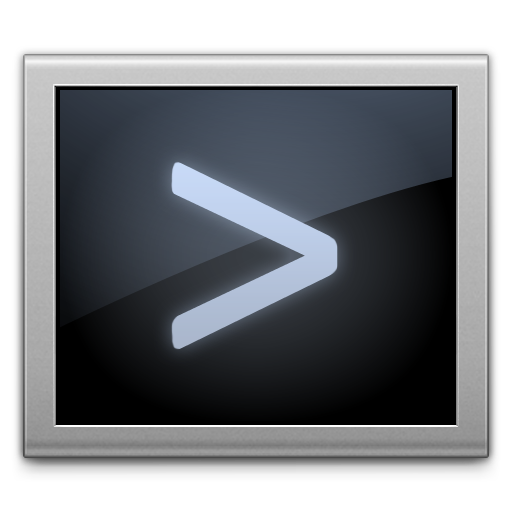 The Command Line
Directory structure navigation
cd command lets us change directories
cd /home/user/
cd command by itself changes to users home directory
cd
Parent directory is represented by two periods
cd ..
pwd shows us what directory we are currently in
[user@ecsc325 ~]$ pwd
/home/user
Files are edited with an editor
vi, nano, joe, etc.
Executables are executed
/tmp/script.sh
The CD command (lowercase cd)
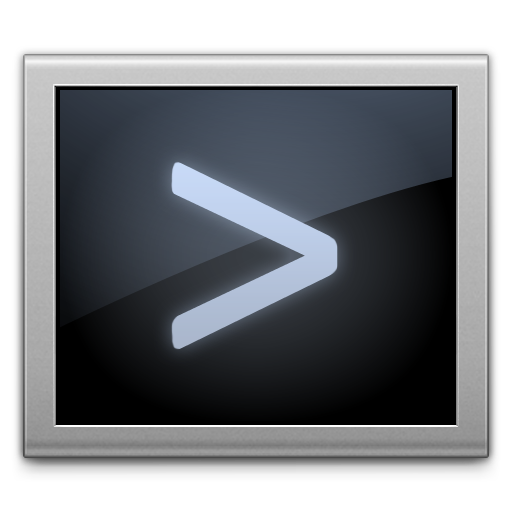 Permissions
Octal Modes
1 – Execute
2 – Write
3 – Write & Execute
4 – Read
5 – Read & Execute
6 – Read & Write
7 – Read, Write, & Execute
Octal modes are set, overwriting any current modes that are already set
Ex: chmod 750 /root/folder/file.txt
Symbolic Modes
u = user
g = group
o = other
a = all
r = read
w = write
x = execute
Symbolic modes are additive and subtractive, adding to or removing from currently set permissions
Ex: chmod ug+rwX,o-rwx /root/folder/file.txt
Octal modes set permissions, symbolic modes can add and remove
Ownership
Set file user owner
chown username file.txt
Set file group owner
chgrp groupname file.txt
Set both user and group owner
chown username:groupname file.txt
Represented by the ls -l command as such:
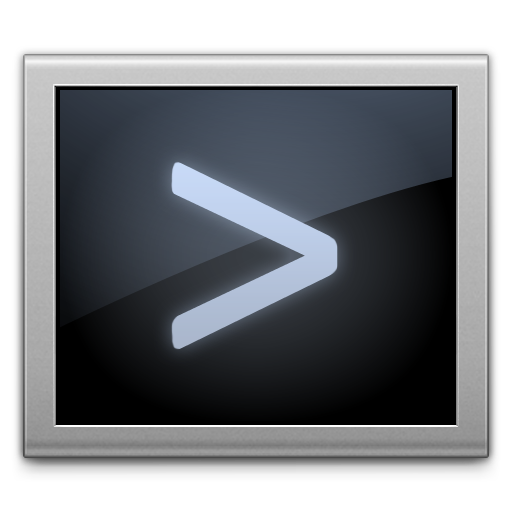 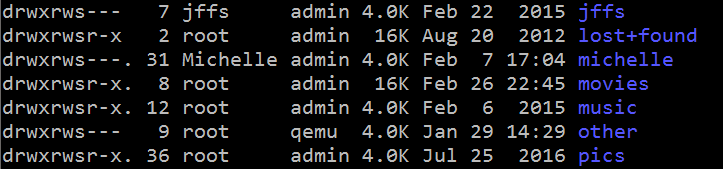 Package Management
yum – Manage installed packages and software
Red Hat and similar systems (Fedora, CentOS, etc)
Maintains a list of packages and dependencies
yum search <package>
yum install <package>
yum provides <command>
yum update
RPM describes the package formatYUM maintains RPM’s and dependencies
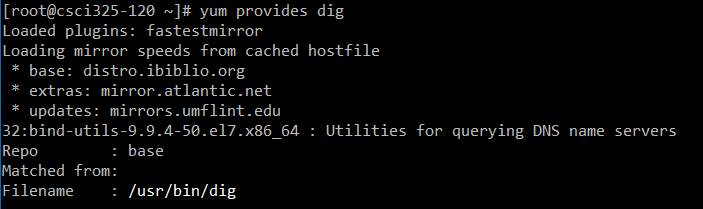 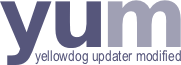 Package Management
dnf – Manage installed packages and software
Red Hat and similar systems (Fedora, CentOS, etc)
Maintains a list of packages and dependencies
dnf search <package>
dnf install <package>
dnf provides <command>
dnf update
Dandified Yellowdog Updater Modified
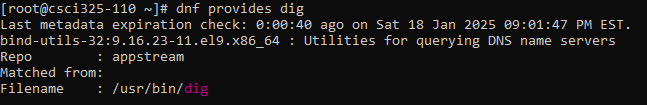 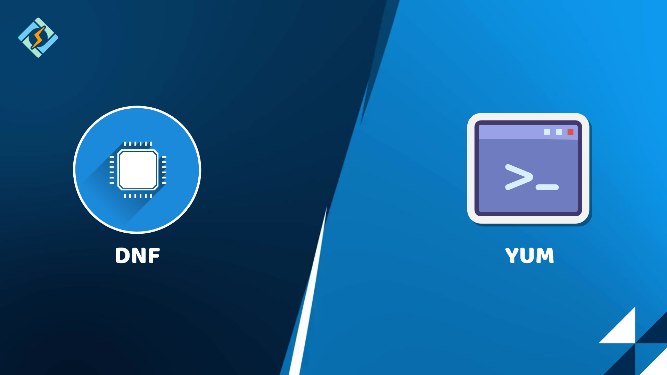 Network Address Translation (NAT)
The process of modifying IP address information in packets while traversing a routing device
Allows for 1 public IP address to be shared by many private IP address
Private IP address ranges:
10.0.0.0/8	     (10.0.0.0 – 10.255.255.255)
172.16.0.0/12	     (172.16.0.0 – 172.31.255.255)
192.168.0.0/16     (192.168.0.0 – 192.168.255.255)
NAT maps private IP’s to a porton the public IP network
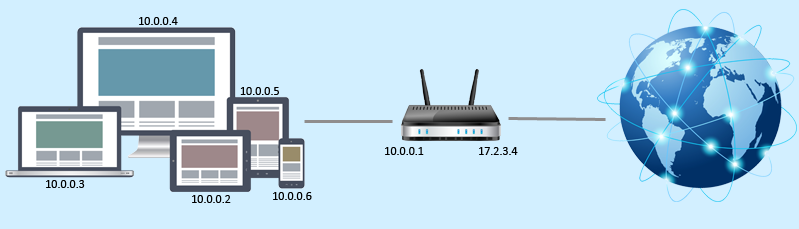 Domain Name System (DNS)
A hierarchical distributed naming system for any resource connected to the Internet or a private network.
Associates various information with domain names
Translates domain names into IP addresses
Top servers in DNS hierarchy are called root nameservers
Next level of servers in hierarchy are called Top Level Domains (TLDs)
.com, .net, .edu, .biz, etc.
Following level is called the Second Level
Google.com, Edinboro.edu, co.uk
Multiple following levels and hostname
cslab100.cs.edinboro.edu - 147.64.242.100 (A record)
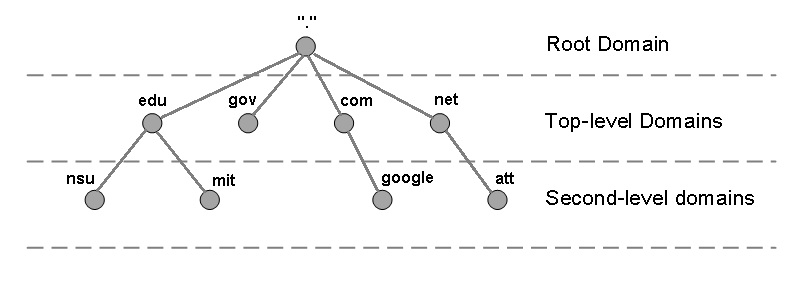 [Speaker Notes: IP addresses are analogous to telephone numbers
DNS Servers maintain the telephone directory]
DNS Hierarchical View
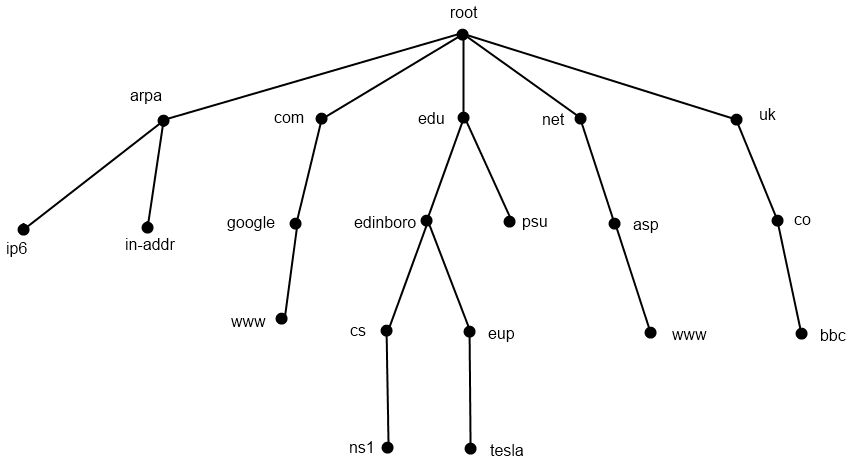 13 root nameserver maintainers!
[Speaker Notes: 13 Root nameservers maintainers, such as verisign, nasa & U of Maryland
259 total root servers (as of 11/30/11)
273 TLD’s
63 characters per level
127 levels max
253 characters per FQDN]
DNS Record Types
Type		Description			Function					
A		Address Record			32-bit IPv4
AAAA		IPv6 Address Record		128-bit IPv6
CNAME		Canonical Name			Alias; Nickname
MX		Mail Exchange			Mail Server
NS		Name Server			DNS Records
PTR		Pointer Record			Reverse DNS
SOA		Start of Authority			Authoritative Info
TXT		Text Record			Various (spf, mail, pub encryption key, etc)
SPF		Sender Policy Framework		E-Mail validation information
[Speaker Notes: Many more types of records available]
DNS Glue Records
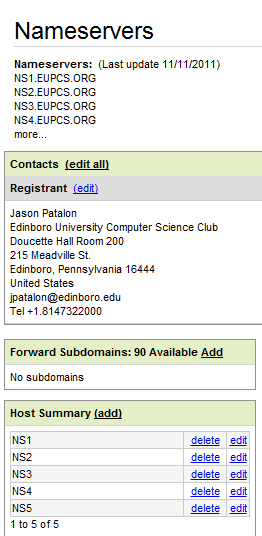 IP addresses of nameservers at parent

A and AAAA

Configured at parent or registrar
GoDaddy, NameCheap, Google Domains, etc.
Edinboro.edu for a subdomain
cs.edinboro.edu
Whois Records
More detailed information specifically about the domain
whois eupcs.org
Registrant ID:CR36875534
Registrant Name:Jason Patalon
Registrant Organization:Edinboro University Computer Science Club
Registrant Street1:Doucette Hall Room 200
Registrant Street2:215 Meadville St.
Registrant Street3:
Registrant City:Edinboro
Registrant State/Province:Pennsylvania
Registrant Postal Code:16444
Registrant Country:US
Registrant Phone:+1.8147322000
Registrant Phone Ext.:
Registrant FAX:
Registrant FAX Ext.:
Registrant Email:jpatalon@edinboro.edu
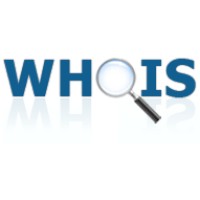 Additional data such as billing, technical, and other contact info available
Looking up records
DNS Tools can be installed on your virtual machine, or run from a cslab server
Install Dig, NSLookup, & Whois!
dnf provides dig
dnf provides nslookup
dnf provides whois
dnf install bind-utils whois
NSLookup command examples:
nslookup google.com (looks up A record by default)
nslookup -querytype=MX google.com (specify record type to look up)
nslookup -querytype=MX google.com 8.8.8.8 (specify server to query)
Dig command examples:
dig google.com (looks up A record by default)
dig mx google.com (specify record type to look up)
dig mx google.com @8.8.8.8 (specify server to query)
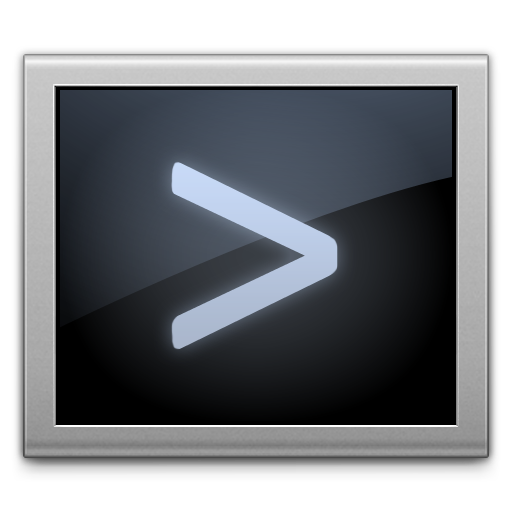 Hosts Files
The host files can maintain IP address entries
Host file entries may take precedence over DNS servers!
May need to validate there aren’t conflicting records!
Host files can be configured per host
Host file location
Linux: /etc/hosts
Windows: C:\Windows\System32\Drivers\etc\hosts
Can be used to provide responses if DNS server is down
Additional form of redundancy
Additional complexity and overhead to maintain
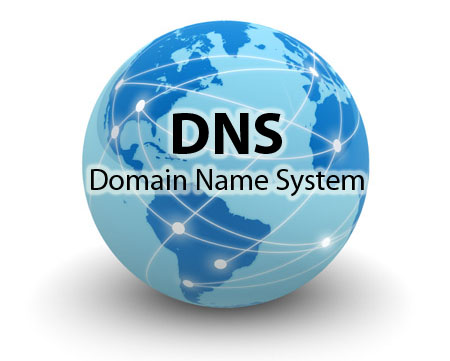 Commands
nslookup – Perform simple nameserver queries
Supports lookup of different address types, and target resolver
Usage: nslookup [-option] [name | -] [server]
Ex: nslookup google.com 8.8.4.4

dig – Perform more detailed nameserver queries
Supports lookup of different address types, and target resolver
Usage:  dig [@global-server] [domain] [q-type] [q-class] {q-opt}
     {global-d-opt} host [@local-server] {local-d-opt}
     [ host [@local-server] {local-d-opt} [...]]
Ex: dig AAAA google.com @8.8.8.8
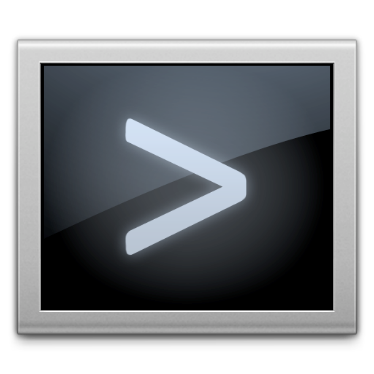 Nameserver Types
Master (Primary)
Main server for authoritative DNS zones.
Slave (Secondary)
Backup server for authoritative DNS zones.
Caching
Maintains cache of recent DNS lookups.
Recursive
Provides lookups for non-authoritative DNS zones.
Stealth
Hidden nameservers.
Root
Servers at the top (root) of the DNS hierarchy
Parent
Name server at the next level up in the DNS hierarchy
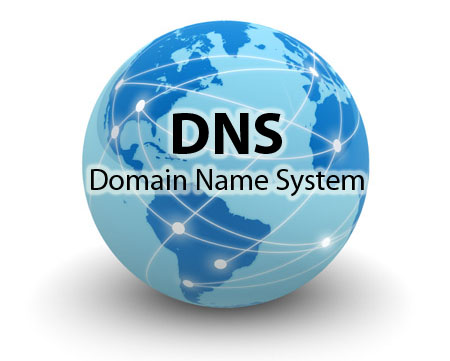 A single nameserver can perform one or more functions!
[Speaker Notes: Servers can be both recursive and non-recursive depending on source of query
A single server can act as multiple types]
Time To Live (TTL)
Limits the lifespan of a record
Specified in seconds
Caching nameservers keep records for amount of time dictated by TTL
Shorter TTL’s increase load on nameserver
Longer TTL’s leave stale records unrefreshed longer
TTL’s can be manipulated to decrease service outages
Set your TTL value low before changing a recordthat may impact service or cause an outage
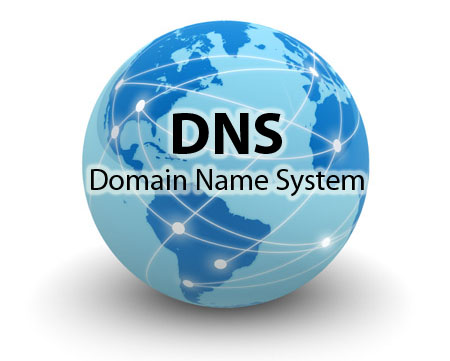 Fully Qualified Domain Name (FQDN)
cslab100.cs.edinboro.edu

TLD: edu
Top Level Domain (.com, .net, .org, .uk, etc)

Second Level Domain: edinboro
Another SLD could be .co.uk

Subdomain: cs

Host: cslab100
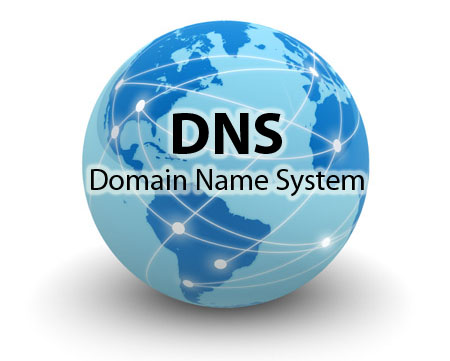 IP Address Subnetting
147.64.242.100

CIDR Notation: 147.64.242.100/16

Subnet Mask: 255.255.0.0

Network Prefix: 147.64.

Host Suffix: 242.100
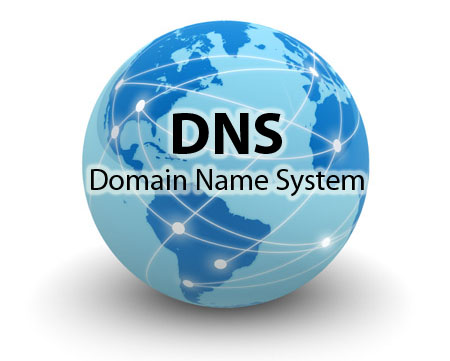 IP Address Subnetting
147.64.242.100
100.242.64.147.in-addr.arpa     name = cslab100.cs.edinboro.edu
	TLD = arpa
	SLD = in-addr
PTR record!
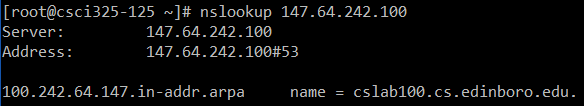 DNS Record Types
Type		Description			Function					
A		Address Record			32-bit IPv4
AAAA		IPv6 Address Record		128-bit IPv6
CNAME		Canonical Name			Alias; Nickname
MX		Mail Exchange			Mail Server
NS		Name Server			DNS Records
PTR		Pointer Record			Reverse DNS
SOA		Start of Authority			Authoritative Info
TXT		Text Record			Various (spf, mail, pub encryption key, etc)
SPF		Sender Policy Framework		E-Mail validation information
[Speaker Notes: Many more types of records available]
A, AAAA, MX, CNAME and TXT Records
edinboro.edu.	A		147.64.32.245
edinboro.edu.	A		147.64.32.6
edinboro.edu.	AAAA		2002:9340:2006::9340:2006
edinboro.edu.	AAAA		2002:9340:20f5::9340:20f5
chemstock	CNAME		chemstock-p.cs.edinboro.edu.
edinboro.edu.	MX		5 spamblock.edinboro.edu.
edinboro.edu.	MX		10 spamblock2.edinboro.edu.
edinboro.edu.	TXT		"v=spf1 ip4:147.64.32.99/32 									ip4:147.64.32.120/32 									ip4:147.64.32.121/32 									ip4:147.64.32.205 										ip4:147.64.32.206  ~all"
scots		TXT		"v=spf1 include:exchangelabs.com ~all"
Many of these records have changed!
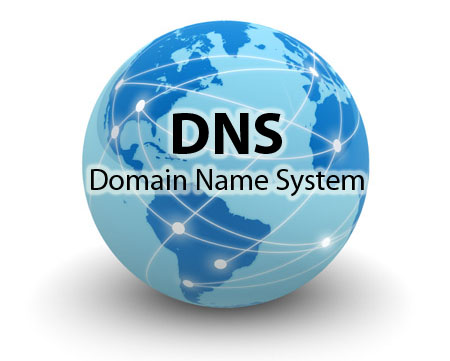 [Speaker Notes: Trailing period completes domain
Records without trailing period append domain name
MX records indicate mail server priority
TXT records shows SPF record; SPF in TXT has been deprecated, SPF has its own record type]
Start of Authority Record (SOA)
eupcs.org IN SOA ns1.eupcs.org. jpatalon.edinboro.edu. (
 		2011111117 ; serial
		21600 ; refresh (6 hours)
		600 ; retry (10 minutes)
		1209600 ; expire (2 weeks)
		10800 ; minimum (3 hours)
		)
dig soa eupcs.org
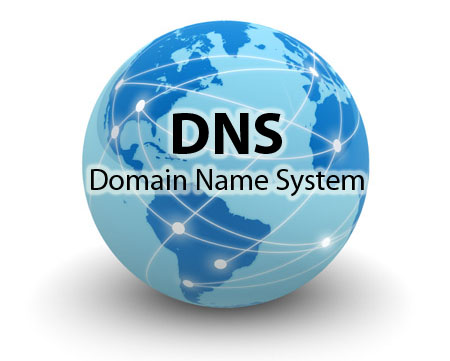 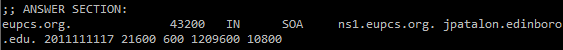 [Speaker Notes: RFC 1035 Defines SOA
RFC 1912 specifies serial in format YYYYMMDDnn
Email format replaces first period with an @ sign (ex: jpatalon.Edinboro.edu = jpatalon@Edinboro.edu); escape the first period with a backslash if desired (jason.\.patalon.Edinboro.edu)]
Start of Authority Record (SOA)
Refresh
How often slave tries to refresh zone from master.
Retry
How long slave should wait to refresh zone from master if the refresh failed.
Expire
Amount of time until slave server can no longer be considered authoritative for zone.
Minimum (negative caching time)
How long an error on a record can be kept before another lookup must be performed.
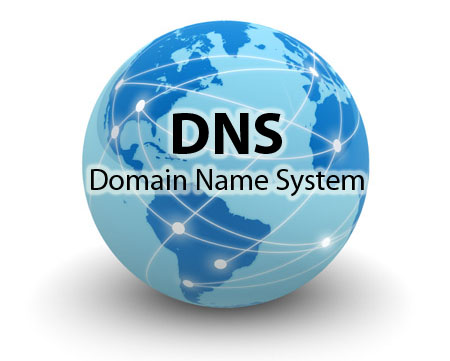 [Speaker Notes: RFC 1912 specifies refresh, retry, expire
RFC 2308 specifies minimum]
Example BIND File
$ORIGIN .
$TTL 10800	; 12 hours
eupcs.org		IN SOA	ns1.eupcs.org. jpatalon.edinboro.edu. (
				2011111105 ; serial
				21600      ; refresh (6 hours)
				600        ; retry (10 minutes)
				1209600    ; expire (2 weeks)
				10800      ; minimum (3 hours)
			)
		NS	ns1.eupcs.org.
		NS	ns2.eupcs.org.
		NS	ns3.eupcs.org.
		NS	ns4.eupcs.org.
		NS	ns5.eupcs.org.
		A	147.64.242.100
		MX	10 mail.eupcs.org.
$ORIGIN eupcs.org.
mail		A	147.64.242.100
ns1		A	147.64.242.100
ns2		A	147.64.242.101
ns3		A	147.64.243.20
ns4		A	147.64.243.21
ns5		A	174.100.246.93
www		CNAME	eupcs.org.
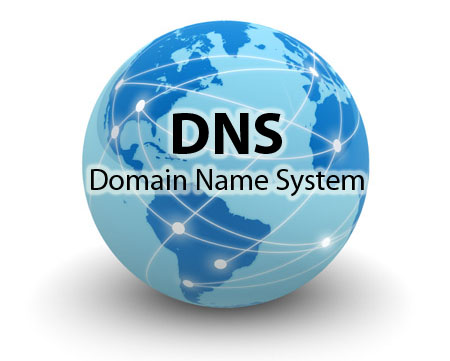 IPv4 vs. IPv6
IPv4
A (single a) DNS record type
32 bit
2^32 available addresses
4,294,967,296

IPv6
AAAA (quad a) DNS record type
128 bit
2^128 available addresses
340,282,366,920,938,000,000,000,000,000,000,000,000
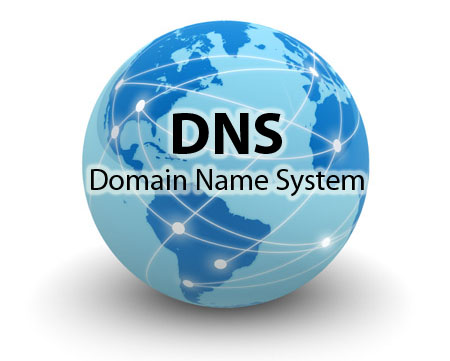 [Speaker Notes: February 2011 – IPv4 address pool exhausted.
March 2011 – Nortel Networks sold 666,624 IPv4 address to Microsoft for $7.5million - $11.25 per IP address]
DNS Transaction
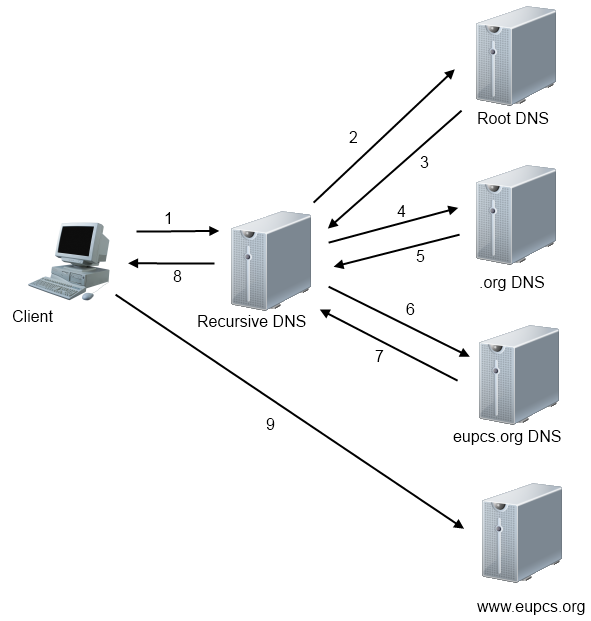 Cached DNS Transaction
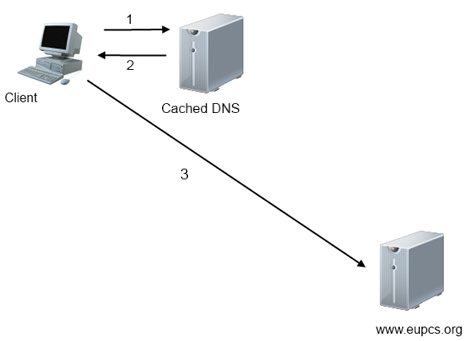 DNS Transaction
DNS Record: www.eupcs.org

dig ns
Response: a.root-servers.net
dig ns org @a.root-servers.net
Response: a0.org.afilias-nst.info
dig ns eupcs.org @a0.org.afilias-nst.info
Response: ns1.eupcs.org
dig a www.eupcs.org @ns1.eupcs.org
Response: 147.64.242.60
Root Hints!
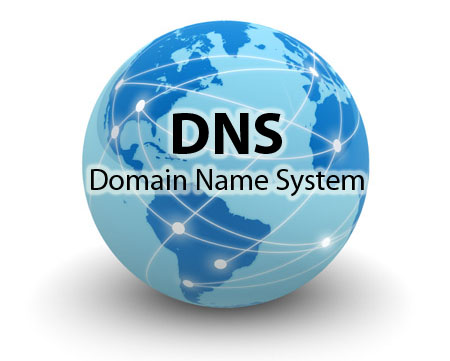 [Speaker Notes: Root hints tell a name server the initial root DNS server IP addresses.  Root hints are maintained locally on a recursive DNS server.]
dig ns
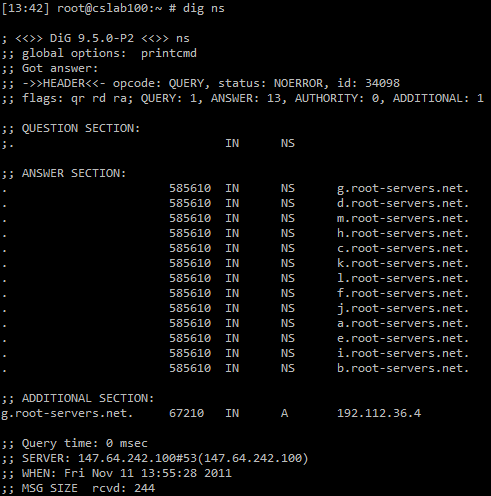 dig ns org @a.root-servers.net
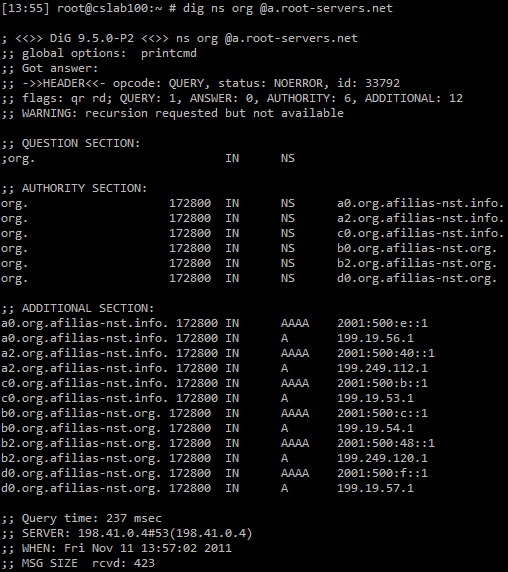 dig ns eupcs.org @a0.org.afilias-nst.info
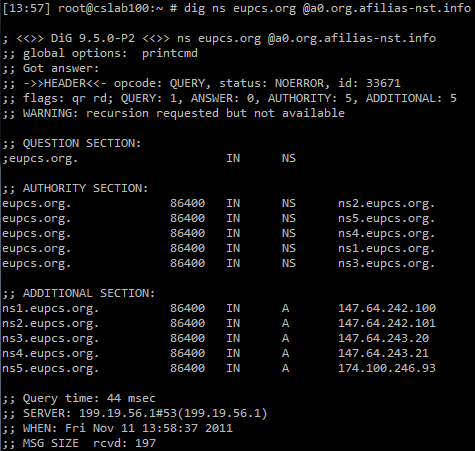 dig a www.eupcs.org @ns1.eupcs.org
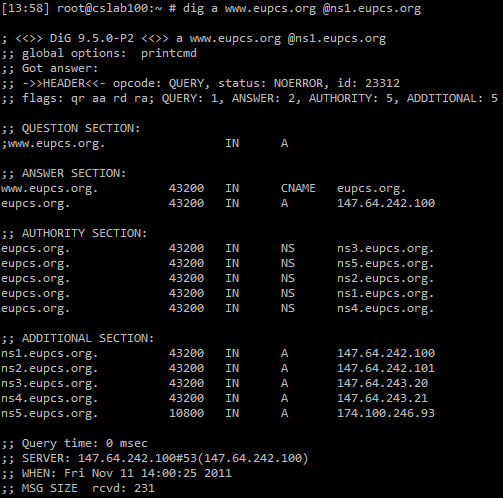 RDNS Transaction (IP: 147.64.242.100)
RDNS Record: 100.242.64.147.in-addr.arpa

dig ns
dig ns arpa @a.root-servers.net
dig ns in-addr.arpa @a.in-addr-servers.arpa
dig ns 147.in-addr.arpa @a.in-addr-servers.arpa
dig ns 64.147.in-addr.arpa @a.in-addr-servers.arpa
dig ns 242.64.147.in-addr.arpa @edinborodc01.edinboro.edu
dig ptr 100.242.64.147.in-addr.arpa @ns1.cs.edinboro.edu
Recursive vs. Non-Recursive
A recursive DNS server will respond to any DNS query with a non-authoritative answer

[14:11] root@cslab100:~ # nslookup yahoo.com google-public-dns-a.google.com
	Server:         8.8.8.8
	Address:        8.8.8.8#53

	Non-authoritative answer:
	Name:   yahoo.com
	Address: 98.139.180.149
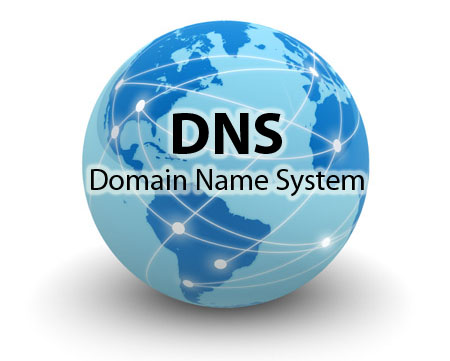 [Speaker Notes: DDOS against recursive servers
Recursive may only be allowed depending on source of query]
Recursive vs. Non-Recursive
A non-recursive DNS server will only respond to a DNS query for a zone it is authoritative for

[15:54] root@cslab100:~ # nslookup yahoo.com ns1.google.com
Server:         ns1.google.com
Address:        216.239.32.10#53

** server can't find yahoo.com.cs.edinboro.edu: REFUSED

[15:54] root@cslab100:~ # nslookup google.com ns1.google.com
Server:         ns1.google.com
Address:        216.239.32.10#53

Name:   google.com
Address: 172.217.12.142
[Speaker Notes: DDOS against recursive servers
Recursive may only be allowed depending on source of query]
DNS Clients
DNS Clients can cache information
Typically will follow TTL values
DNS cache can be flushed
Windows: ipconfig /flushdns
Linux: service ncsd restart
Linux: service dnsmasq restart
Linux: rndc restart
Client configuration files
/etc/hosts
Hardcoded hosts addresses
/etc/resolv.conf
DNS Resolver info
/etc/nsswitch.conf
Negative Caching
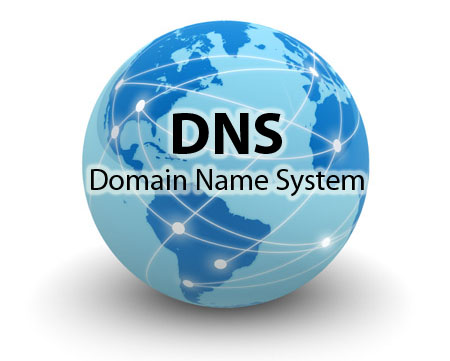 DNS Versions
The version of a DNS server can be queried with the following command:
dig @nameserver version.bind txt chaos
Ex: dig @ns1.megastuff.biz version.bind txt chaos
;; QUESTION SECTION:
;version.bind.                  CH      TXT
;; ANSWER SECTION:
version.bind.           86400   CH      TXT     "Salt-master"
Ex: dig @edinborodc02.edinboro.edu version.bind txt chaos
;; QUESTION SECTION:
;version.bind.                  CH      TXT
;; ANSWER SECTION:
version.bind.           1476526080 IN   TXT     "Microsoft DNS 6.1.7601 (1DB15D39)"
Source-Based DNS
DNS servers can be configured to give different responses depending on the querying source
Internal vs. External
Internally, you may be able to resolve DNS address that you don’t want to expose externally
Different nameservers for different query sources
Only expose certain records to certain sources
Internal server records only exposed internally
Geo-location based DNS responses – provide a different response based on your location
Geo-restrictions or geo-blocking
Can force users of specific locations to use specific DNS services
Services like SmartDNS and Unblock-us provide workarounds at a cost
You use these services as your DNS resolver, it looks up addresses on your behalf from a different geographic location
Edinboro uses source-based DNS to provide different responses internally vs. externally
Lookup the NS records for edinboro.edu from on campus and also from off campus…
Dynamic DNS (DDNS)
Automatically updating a DNS record in real-time
Often used with DHCP
DHCP server hands out an IP address, and updates the DNS server with the new name/IP record
Company desktops or laptops that may receive different IP addresses
Users connect to company desktops or laptops by hostname
Commercial solutions can provide Dynamic DNS services to consumers
Your home IP address may change at the whim of the ISP
An application can be configured to provide IP updatesto a service provider
DynDNS or similar providers
Some services are free to non-commercial users!
Make sure I can always connect to my house, nomatter what my IP address is!
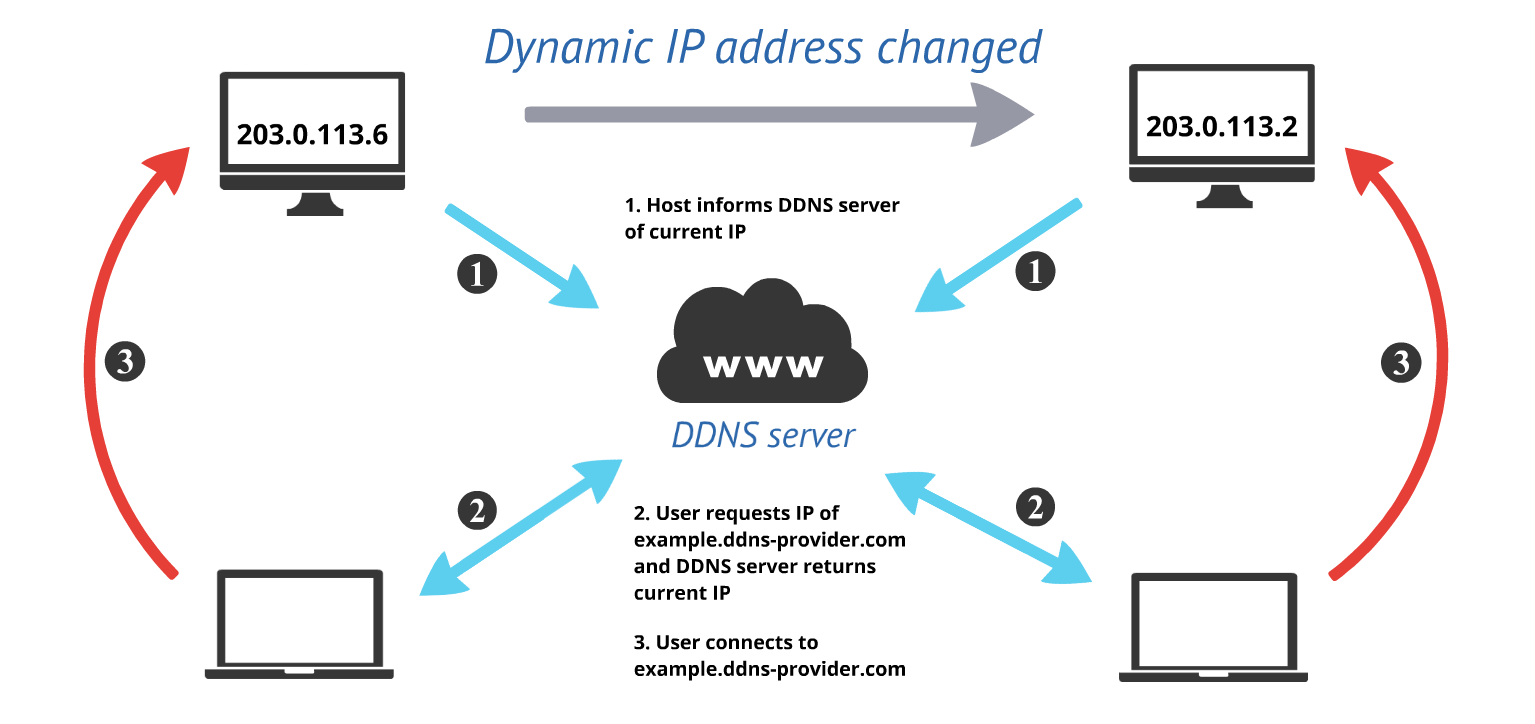 Best Practices
Primary nameserver should be stealth!
Public nameservers should be slaves.
Have at least 3 public nameservers.
Public nameservers should not be recursive.
Nameserver version should be hidden.
Glue records should be used!
Nameservers should accept both TCP and UDP!
Nameservers should be on separate networks.
TTL Values should follow RFC recommendations.
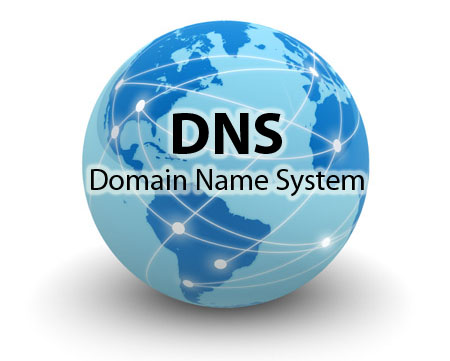 [Speaker Notes: 3 nameservers: RFC 2182
UDP Packets 512bytes]
DNS Checks
Intodns.com
Checks a variety of DNS settings

http://www.intodns.com/eupcs.org

http://www.intodns.com/mtsd.org

http://www.intodns.com/edinboro.edu

http://www.intodns.com/megastuff.biz
DNS: More Reading…
en.wikipedia.org/wiki/Domain_Name_System 
intodns.com
root-servers.org
domainincite.com/microsoft-spends-7-5-million-on-ip-addresses
www.dnsvalidation.com
www.cisco.com/web/about/security/intelligence/dns-bcp.html
technet.microsoft.com/en-us/library/cc778439(WS.10).aspx
www.zytrax.com/books/dns/
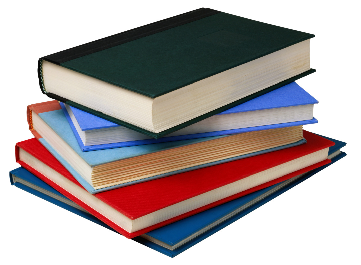 Looking up records
DNS Tools can be installed on your virtual machine…
Install Dig, NSLookup, & Whois!
dnf provides dig
dnf provides nslookup
dnf provides whois
dnf install bind-utils whois
NSLookup command examples:
nslookup google.com (looks up A record by default)
nslookup -querytype=MX google.com (specify record type to look up)
nslookup -querytype=MX google.com 8.8.8.8 (specify server to query)
Dig command examples:
dig google.com (looks up A record by default)
dig mx google.com (specify record type to look up)
dig mx google.com @8.8.8.8 (specify server to query)
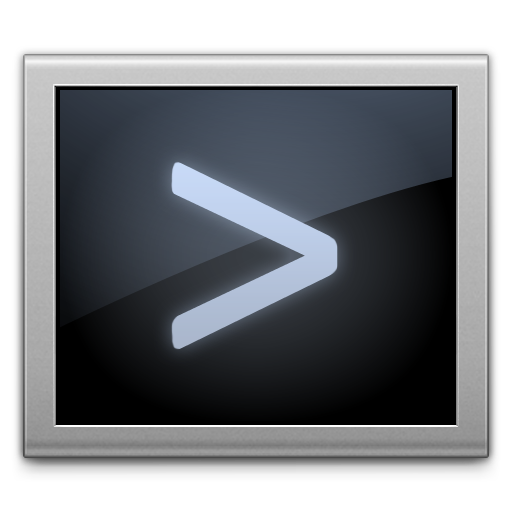 ECSC 325.200Web Server Administration
Spring 2025 – Week 4-2 – February 6th, 2025
Startup & Shutdown, Linux Commands, & DNS Details
Prof. Jason Patalon
Managing users and groups
Every user has a unique User ID (UID)
Unique per system (or directory service (AD, LDAP, etc))
Users are members of one or more groups
Each group has a unique Group ID (GID)
Unique per system (or directory service (AD, LDAP, etc))
Two types of users
Normal Users
Root Users
User information storage location
/etc/passwd
/etc/shadow
/etc/group
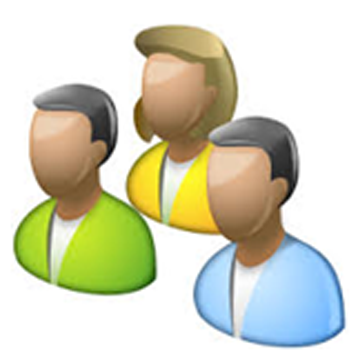 Managing users and groups
Basic user information is stored in /etc/passwd
username:password:UID:GID:GECOS:home:shell
Password field has an x to represent shadow passwords
Shadow passwords use /etc/shadow file
UID and GID are unique per system
Central directory can standardize ID’s
GECOS Field can store various info
Name, office, phone, etc.
General Electric Comprehensive Operating System
Home Directory
User’s default storage location
Contains user-specific startup scripts
Shell
User’s default shell
Primary Group!
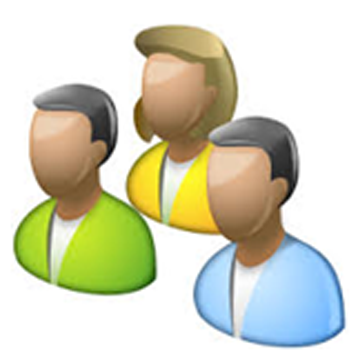 Managing users and groups
Password information stored in /etc/shadow
USERNAME:PASS:X:X:X:X::::
Username
Encrypted (hashed) Password
$id$salt$hashed
Days since 1/1/1970 password last changed
Days before password can be changed
Days until password must be changed
Warning issued this many days early
Two account disable information fields
Reserved field
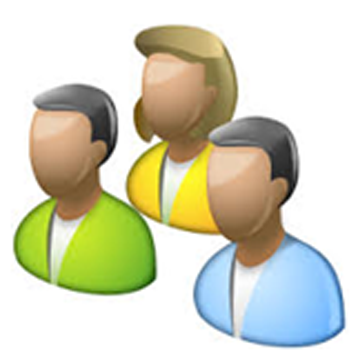 Managing users and groups
Group information stored in /etc/group
GROUPNAME:PASS:GID:group members
Groupname
Encrypted group password
Group ID
Comma separated list of group members

Only secondary groups are listed here!
Primary group is listed within the passwd file
Secondary Groups!
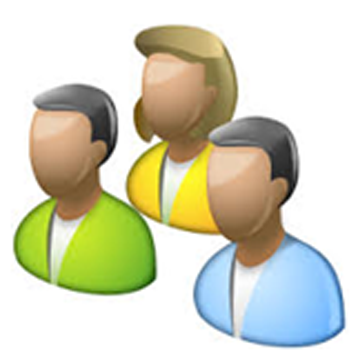 Managing users and groups
useradd – Add users to a system
Usage: useradd [options] LOGIN
usermod – Modify an existing user on a system
Usage: usermod [options] LOGIN
usermod -e 2018-12-31 jpatalon
userdel – Delete an existing user from a system
Usage: userdel [options] LOGIN
groupadd – Add a group to a system
Usage: groupadd [options] GROUP
groupmod – Modify an existing group on a system
Usage: groupmod [options] GROUP
groupdel – Delete an existing group
Usage: groupdel GROUP
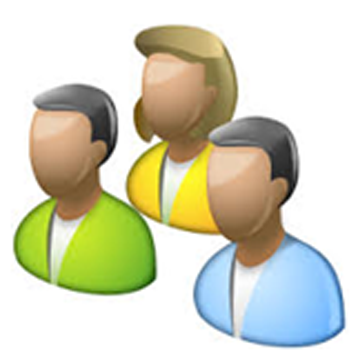 There are GUI tools as well…
Configure
Add a new user account for instructor
useradd jpatalon
Set expiration date on instructors account
usermod -e 2121-07-04 jpatalon
Add the admin group
groupadd admin
Add this new account to the admin, root, and wheel groups
usermod -a -G admin jpatalon
usermod -a -G root jpatalon
usermod -a -G wheel jpatalon
Set a random password for the new account
passwd jpatalon
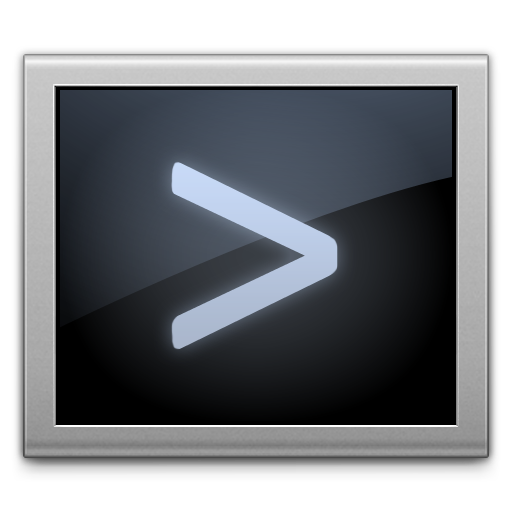 Configure
Add instructor’s account to sudo users
echo "jpatalon ALL=(ALL) ALL" >> /etc/sudoers.d/users
Optionally you can manually edit the file, adding the necessary info
Create an account for yourself, add to the admin group, set a password, and add to sudoers
Check accounts with the id command
id jpatalon
uid=1001(jpatalon) gid=1001(jpatalon) groups=1001(jpatalon),0(root),10(wheel),1002(admin)
Update your system
dnf update
Reboot
reboot
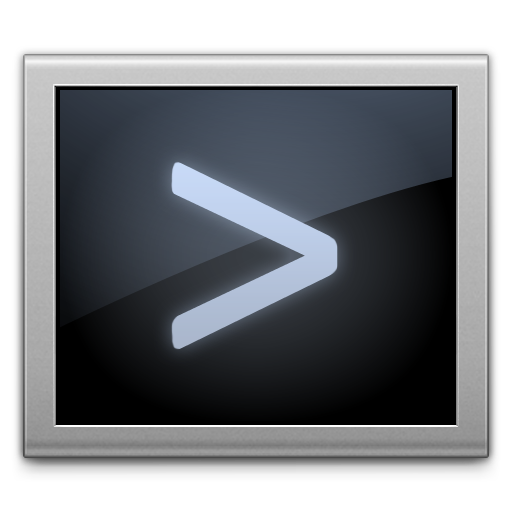 Apache Web Server
Apache HTTP server first released in 1995
Latest version is 2.4.29, released October 23, 2017
Apache is the worlds most used web server software
Estimated to serve 50% of all active web sites, 37% of top servers
Apache supports many programming languages, such as Perl and PHP
Apache 2.0 added support for additional features:
Better Windows implementation
IPv6 support
Simplified configuration
Unicode support in Windows
Multilanguage error responses
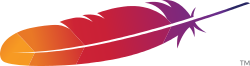 Apache Installation
Apache can be installed during initial OS installation, or added later
Install Apache using the following command (as root):
dnf install httpd
Firewall must be stopped to allow traffic (as root):
systemctl stop firewalld.service
Firewall should be disabled from starting on boot (as root):
systemctl disable firewalld.service
Optionally firewall can be configured to allow specified traffic
We will configure the firewall later in the semester!
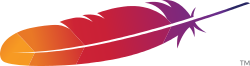 Apache Installation
Start Apache with the following command (as root):
systemctl start httpd.service
Configure Apache to start on boot (as root):
systemctl enable httpd.service
By default, Apache (and most installed services) do not automatically start on boot after installation
After installation, attempt to view welcome page
VM: http://hostname.cs.edinboro.edu
Example: http://ecsc325-110.cs.edinboro.edu
Can only be accessed from within CS network (VPN or SOCKS Proxy needed!)
Apache HTTP Server Test webpage should display
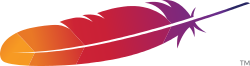 Apache Commands
Operating System Apache commands (RHEL/Fedora/CentOS/etc. specific):
systemctl start httpd.service – start the Apache web service
systemctl stop httpd.service – stop the Apache web service
systemctl restart httpd.service – restart the Apache web service
Native Apache commands:
apachectl start – start the Apache web service
apachectl stop – stop the Apache web service
apachectl restart – restart the Apache web service
Many more available in manual pages:
man apachectl
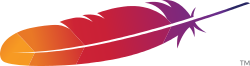 Apache Configuration
Main Apache configuration file is located at /etc/httpd/conf/httpd.conf
Different Linux distributions may store config file in different location
Manually building and configuring Apache may result in a different config file location
Additional configuration files can be located in conf.d directory
Example: /etc/httpd/conf.d/welcome.conf
Main Apache configuration file is separated into 3 sections
Global Section – Controls server overall operation
Main Section – Configuration of default server
Virtual Hosts Section – Settings for virtual hosts
Log files are important!
Typically located within /var/log/httpd
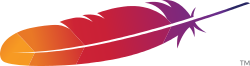 Apache Configuration
Virtual Hosts
Different ports can be used to specify different web pages
www.example.com:8080 and www.example.com:8081 can be different web sites
Different IP addresses can be used on the same Apache installation
Multiple IP addresses on the same network interface
Often referred to as Virtual IP Addresses (VIP’s)
Increases flexibility and mobility of website
Requires multiple IP addresses
Different hostnames can point to the same IP address
Use DNS A or CNAME records
Most common method of virtual website hosting
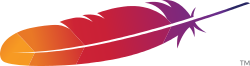 Apache Configuration
Document Locations
Locations on your server where website files are stored to be served by Apache
Default location is within /var/www/html/
Additional user directories can be configured within ~/public_html folders
Ex: http://ecsc325-110.cs.edinboro.edu/~jpatalon/  /home/jpatalon/public_html/
Must be enabled within Apache configuration!
Different Virtual Hosts can be configured to use different locations
Virtual Hosts are different DNS names that point to the same web server
Typically A/AAAA or CNAME DNS records
This allows for multiple different websites to use the same server
Permissions are extremely important
The apache web server runs as the user apache
The apache user must have access to a file to serve it!
The apache user must be able to traverse a directory to read files in it!
Grant read permissions to a file: chmod a+r filename.txt
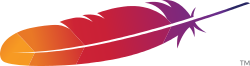 Apache Configuration
Document Locations
Create a default index file
File location: /var/www/html/index.html
Put these lines in the default index file:
Hello ECSC-325 - Spring 2025!
Your Name
This is a webpage, remember to use line breaks correctly!
Hyper-Text Markup Language
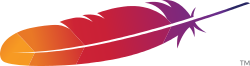 Apache Configuration
Document Locations
Make sure the permissions on the new file are correct!
The apache user must be able to read the file!
Everyone has read permissions:
-rw-r--r--. 1 root     root 50 Feb 21 11:58 /var/www/html/index.html
Root has read/write, members of apache group can read, nobody else has access:
-rw-r-----. 1 root   apache 50 Feb 21 11:58 /var/www/html/index.html
Only the user apache has read/write access:
-rw-------. 1 apache apache 50 Feb 21 11:58 /var/www/html/index.html
Grant read permissions to a file: 
chmod a+r filename.txt
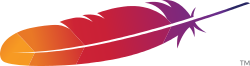 Documentation Expectations
Documentation expectations examples:
Edit the network configuration file /etc/sysconfig/network-scripts/ifcfg-bond0
Updated the following information in the network configuration file:
IPADDR=147.64.243.115
HOSTMASK=255.255.254.0
DNS1=147.64.242.100
DNS2=147.64.242.101
Restarted the network services to apply configuration changes
systemctl restart network
Added entry to /etc/fstab file for persistent mount
147.64.243.115:/data 	/data	nfs	bg,rw,sync,hard,intr   0 0
Updated and rebooted the system
dnf –y update; reboot
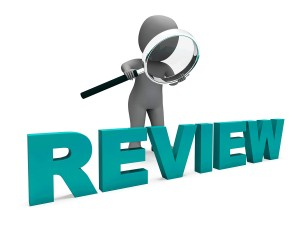 Virtual Machines
IP Address: 147.64.243.1## (01-25)
Hostname: ecsc325-1##.cs.edinboro.edu (01-25)
Alias: 31##.megastuff.biz (01-25)
1##, ##, 41##, more?
Assignment 3 tasks – Initial config – Due February 5th!
Assignment 4 tasks – Additional config – Due February 12th
Users, groups, sudoers, terminal commands, documentation…
Check script: http://jpatalon.cs.edinboro.edu/ecsc325/classfiles/assignment4check.sh
Accessing VM’s from off campus requires a connection to the CS network VPN, before opening a connection to your machine!
Campus firewall prevents direct connections from off-campus networks to our VM’s!
Once on VPN: ssh user@ecsc325-1##.cs.edinboro.edu
We will use the aliases in the future…
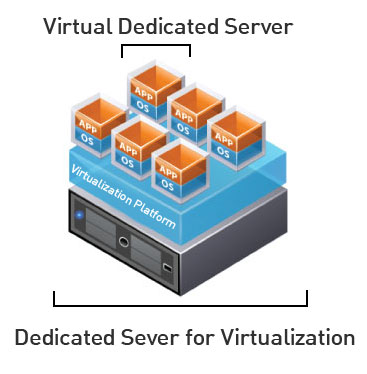 Linux Commands
whereis
gzip
bzip2
tar
ps
top
kill
head
tail
su
sudo
yum & dnf
ssh
history
cd
ls
w
free
nslookup
dig
reboot
vi
nano
joe
whois
useradd
usermod
userdel
passwd
groupadd
groupmod
groupdel
chown
chgrp
chmod
pwd
pipe |
redirect > or >>
pwd
touch
ln
find
cp
mv
mkdir
rmdir
cat
more
du
df
which
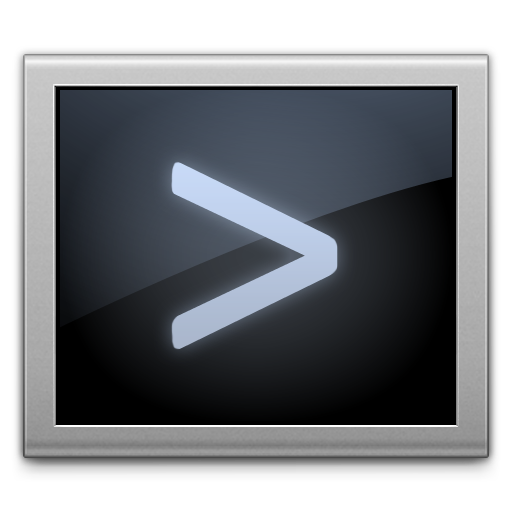 Key Terms and Items
CLI
File Permissions
File Ownership
SSH tunnels
DNS
Root domain
Top Level Domain (TLD)
Second Level Domain
TTL
FQDN
Subnetting
Host Masks
DNS Record Types
IPv4
IPv6
Glue Records
Root Hints
DNS Server Types
Whois Records
DNS Best Practices
DNS Checks
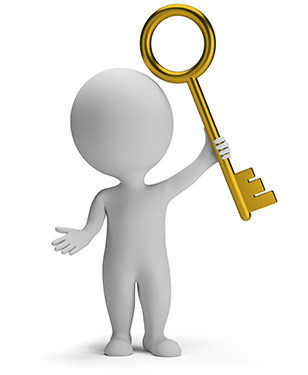 Key Terms and Items
Linux Directory Structure
Files
Directories
Links
UID
GID
/etc/passwd
/etc/shadow
/etc/group
PAM
Octal modes
Symbolic modes
File permissions
manual pages
File compression
Runlevels
Services
SSH
VNC
RDP
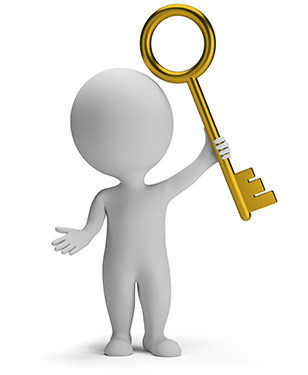 For Next Class
“If you can’t find a good role model, be one.” – Gale Anne Hurd
Textbook:
Chapter 2 – Installing Linux
Chapter 3 – Command Line
Chapter 4 – Managing Software
Assignment 4
Due February 12th, 2025
Next week topics
Web Servers
System Configurations
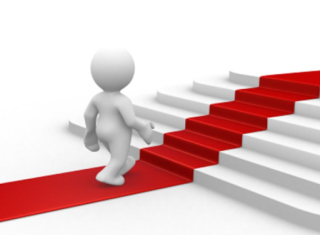